“building and preserving Alaska’s Future”
Corps of Engineers
Regulatory Program Overview
Ellen Lyons
Regulatory Division
U.S. Army Corps of Engineers – Alaska District
February 14, 2018
[Speaker Notes: Amanda Andraschko will speak more broadly on the Corps of Engineers at the District level…my portion of the Corps presentation will focus specifically on the Regulatory Program.]
Agenda Items
• USACE Mission & Permit Authorities
• Jurisdiction
• Types of Permits
• Permit Evaluation Process
Regulatory Mission

To protect the Nation’s aquatic resources, while allowing reasonable development through fair, flexible and balanced permit decisions.
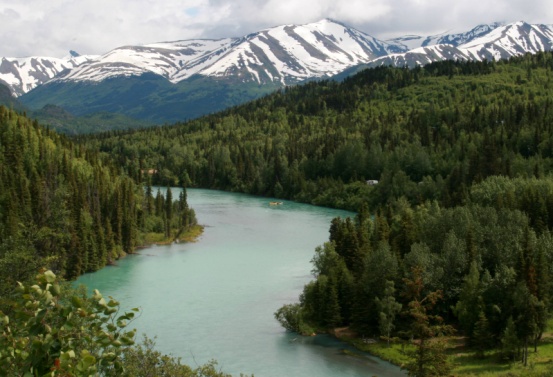 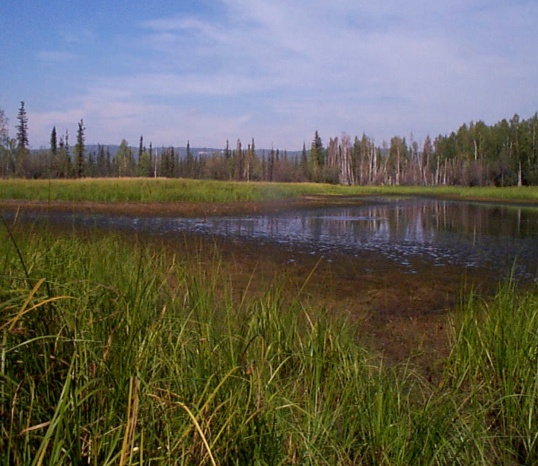 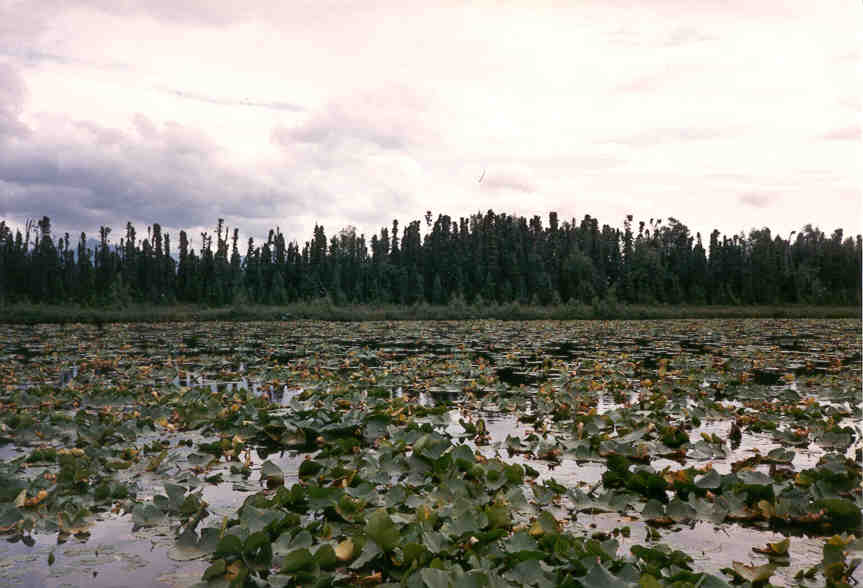 3
[Speaker Notes: The Corps is literally the nation’s environmental engineers…in all Corps programs.  One of the most important programs and one that touches a substantial proportion of all projects that get constructed in the nation, the Regulatory Program strives to do exactly as our federal mission states: to make permit decisions that fairly and flexibly balance protection of aquatic resources with allowance of reasonable development.]
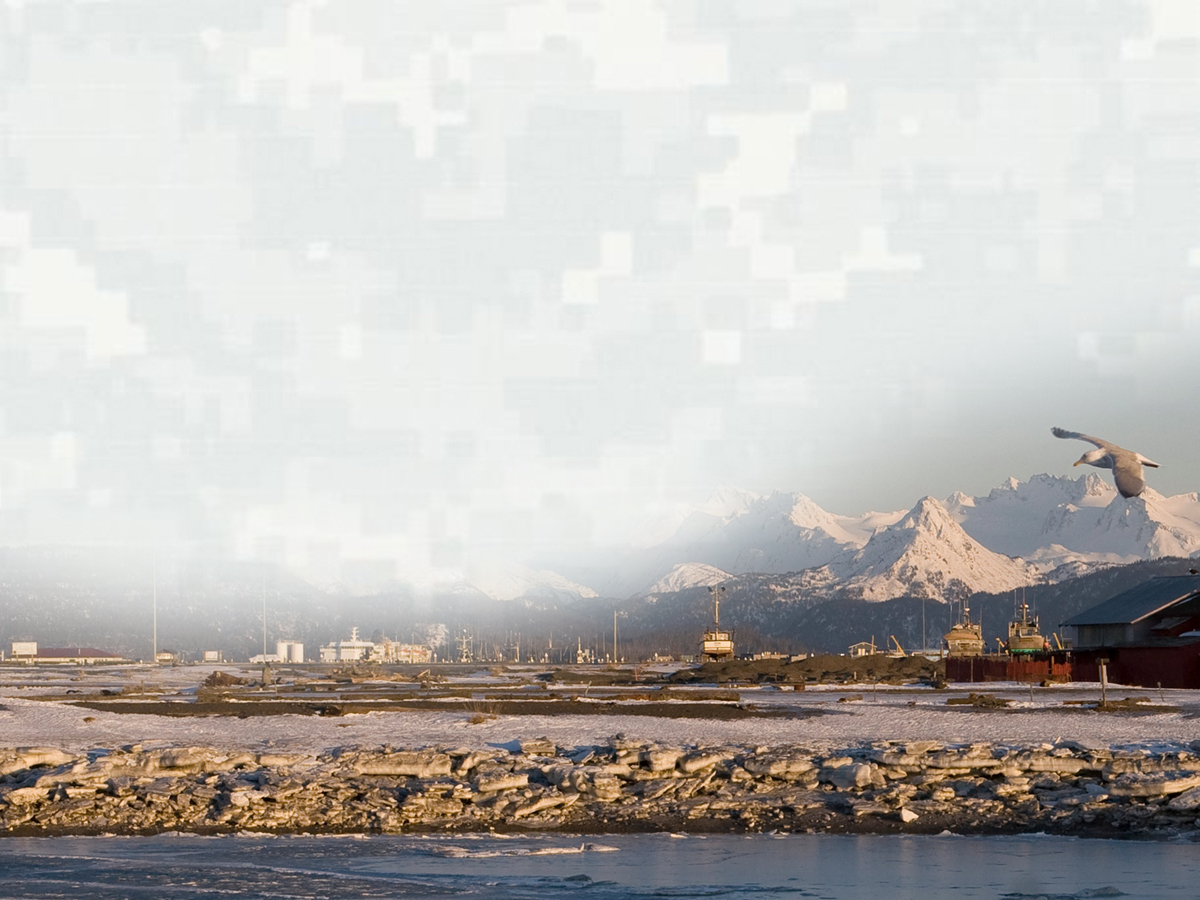 ALASKA DISTRICT
U.S. ARMY CORPS OF ENGINEERS
LARGEST DISTRICT IN THE NATION (GEOGRAPHICALLY)
1/5th the size of the lower 48 states

33,904 miles of coastline

15 million miles of potentially navigable waterways

3 million lakes

43% of the state is wetlands

220 million acres of wetlands and other waters
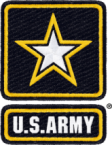 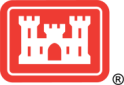 BUILDING STRONG®
4
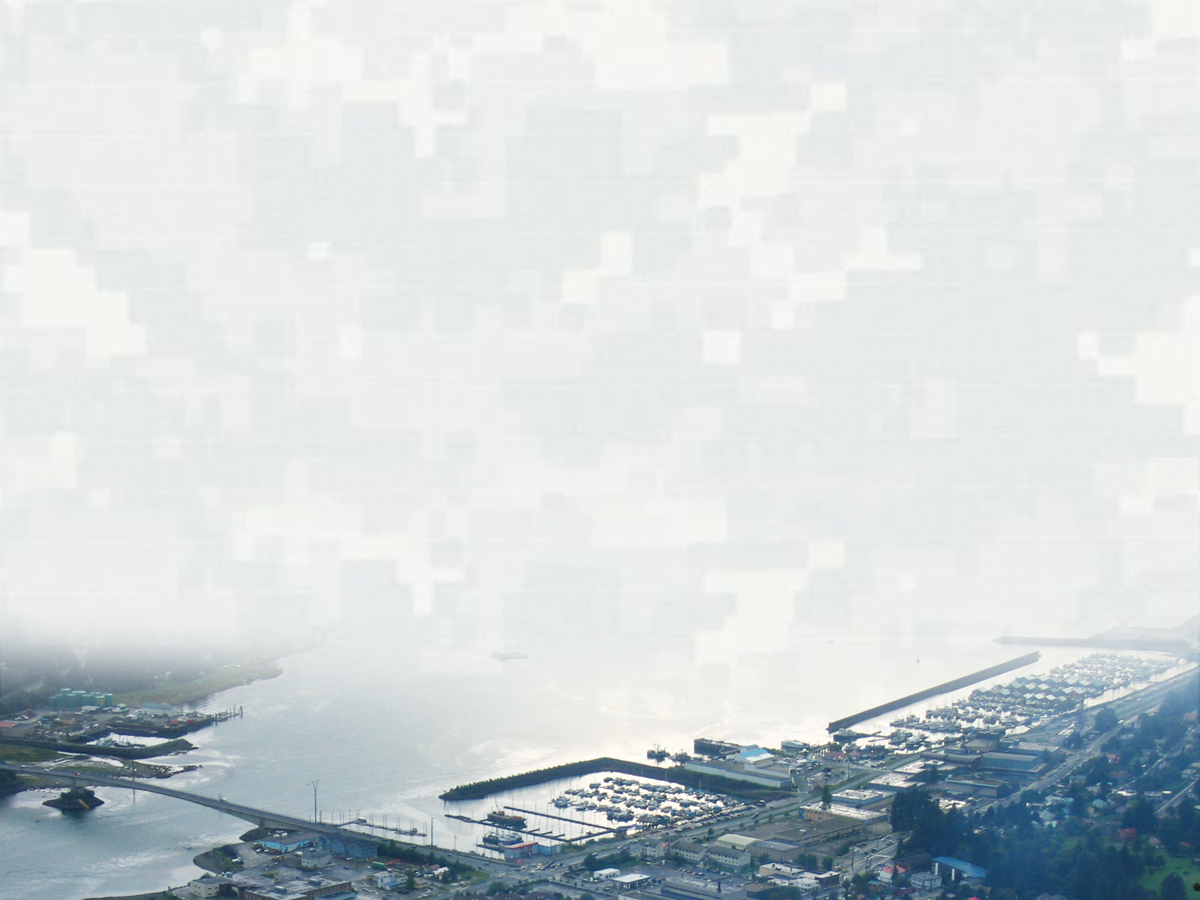 Rivers and Harbors Act of 1899
Section 10 – Navigable Waters
USACE is authorized to issue permits for structures or work
affecting the course, condition, location or capacity of the navigable 
waters of the United States.
Waters subject to tidal ebb and flow up to MHW; and/or
Waters presently used, or have been used in the past, or may be susceptible for use to transport interstate or foreign commerce.
Primary Goal:  Maintain navigation
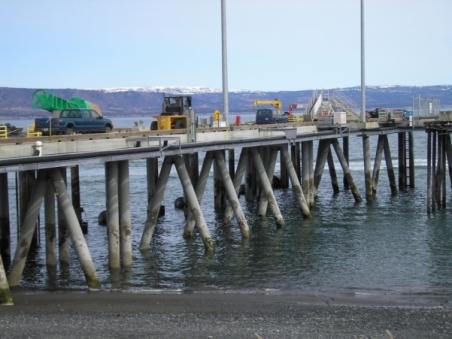 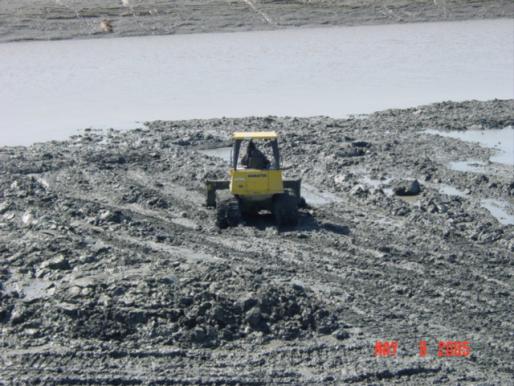 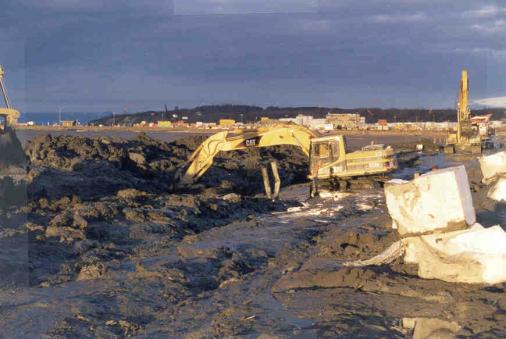 Structures and/or Work
Dredging/Fill
Excavation
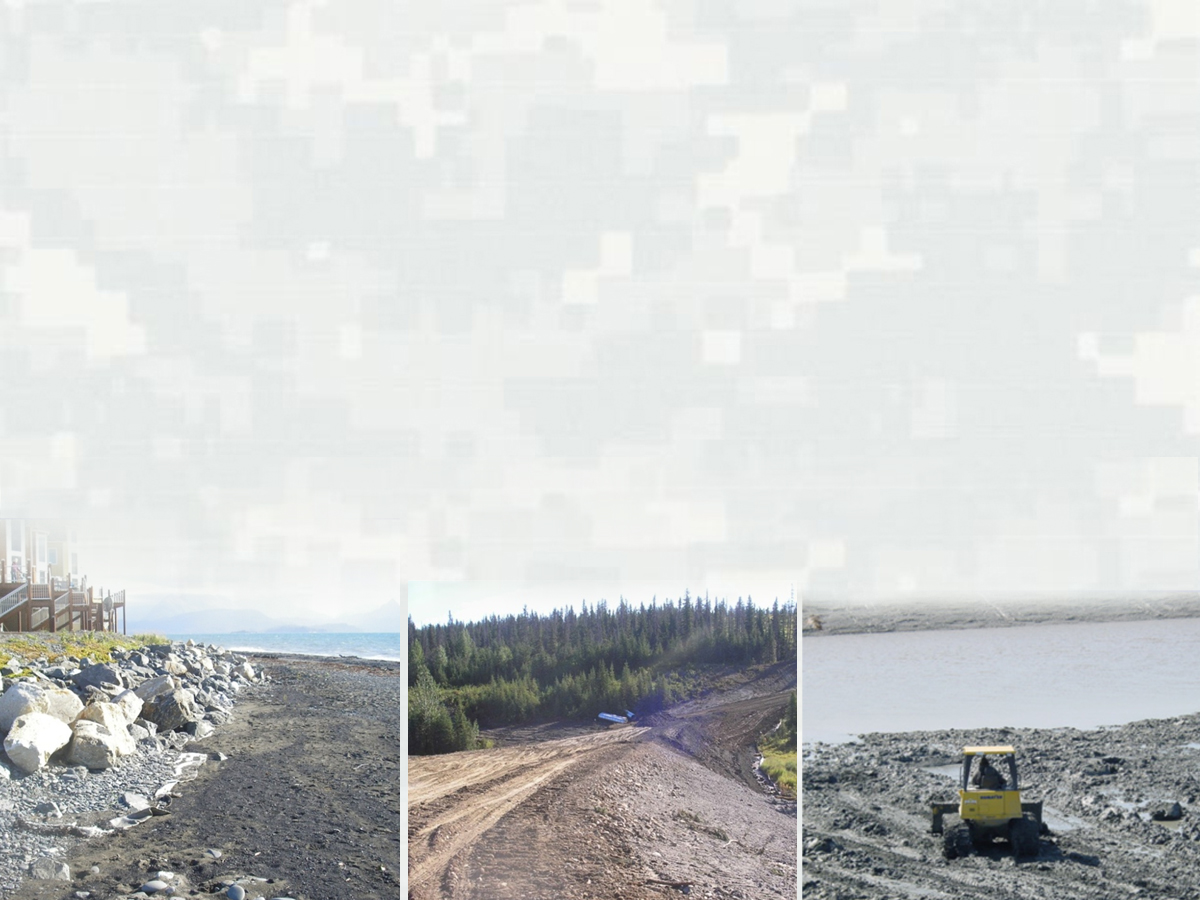 CLEAN WATER ACT SECTION 404
USACE is authorized to issue permits for the discharge/placement of dredged or fill material into waters of the United States

All navigable waters
Rivers, tributaries, lakes, bogs, marshes, most wetlands*, etc.
Wetland Criteria:
-   Soils
Vegetation
Hydrology
Primary Goal: Restore and maintain the physical, chemical, and biological integrity of the nation’s waters
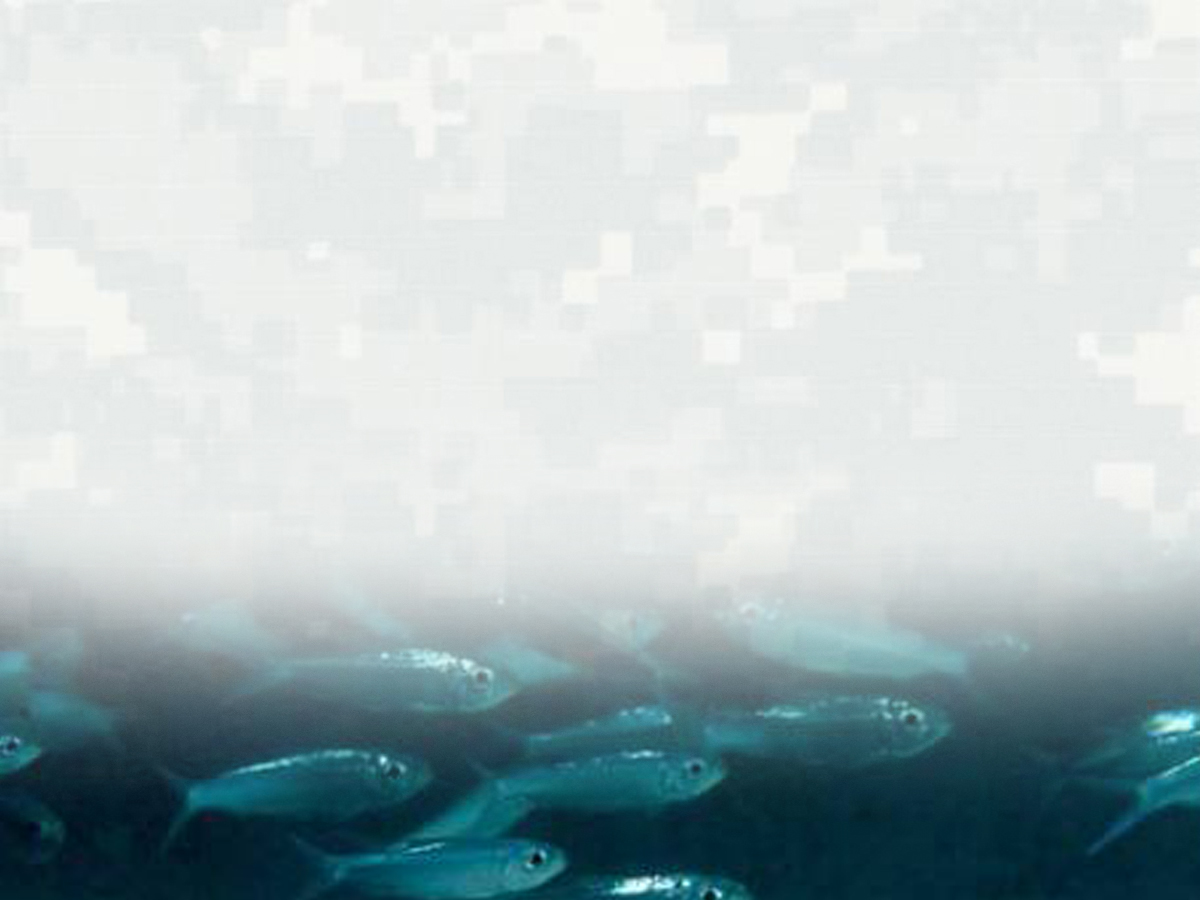 USACE Permit Authorities
Marine Protection, Research
and Sanctuaries Act of 1972
(Section 103)
Ocean waters outside of territorial seas
Transportation of dredged material for the purpose of disposal into ocean waters
TYPES OF PERMITS
Nationwide General Permits
Issued by USACE Headquarters; districts add regional conditions
Established through public notice and comment
Valid for 5-year period; currently 54 types 
Shorter processing time than Individual Permits (<60 days)
Regional General Permits
Issued at the district level through public notice and comment
Valid for 5-year period; currently 7 types  
Minimal adverse effects to the aquatic environment
Shorter processing time than Individual Permits (<60 days)
Other Permit Types
Letter of Permission:  In Alaska, an expedited review, applicable to certain 
   activities not involving fill in navigable waters (Section 10)

Standard Individual Permits
Public notice on specific project; 90-120+ day processing times
Activities with potentially more than minimal impact (outside general permit thresholds)
8
Permit Application Content and Processing
Completed Application Form

Project purpose and description

Proposed impacts on drawings

Mitigation statement
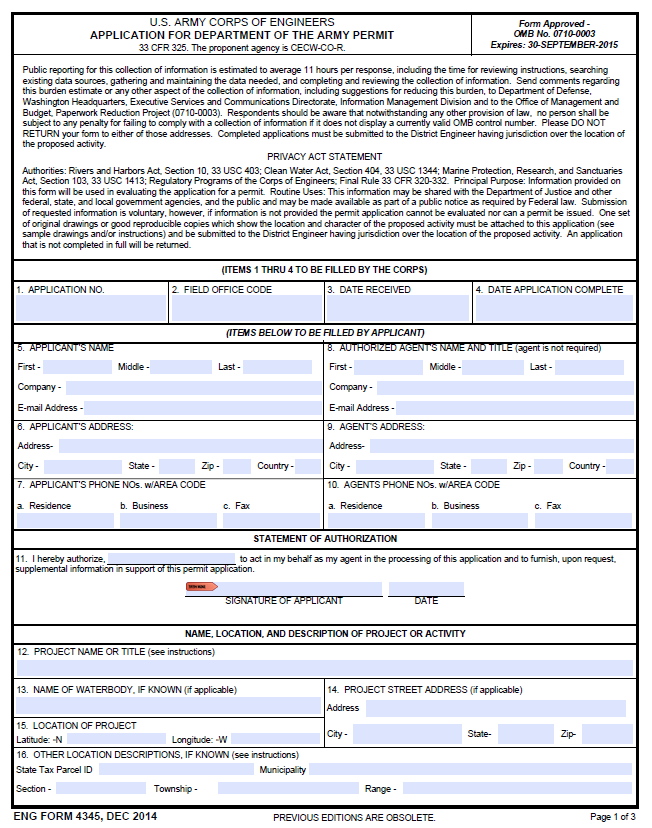 http://www.poa.usace.army.mil/Missions/
Regulatory/Permitting-Section-Homepage/
9
Permit Application Processing
USACE will first determine presence of jurisdiction,
 then which type of permit the application requires…
For Standard Individual Permits: Upon receipt of a “complete” application, a 15-30 day public comment period begins within 15 days
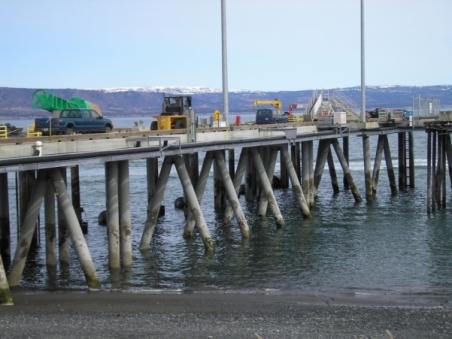 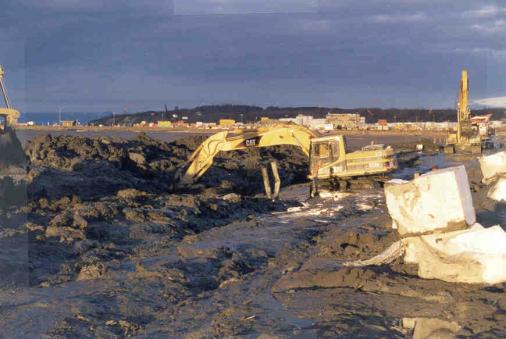 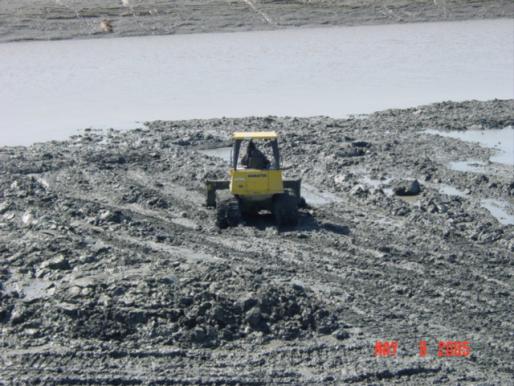 10
Permit Application Processing
A Public Notice serves multiple purposes…
…it notifies the general public that a project
is proposed…
…specifically notifies adjacent property owners…
…initiates the request for state water quality certification (Clean Water Act Section 401)
…notifies commenting agencies and requests any
feedback relevant to their areas of expertise/authority
11
[Speaker Notes: USACE has a general PN mailing list (electronic) as well as posting all PNs on web page.]
OTHER LEGAL REQUIREMENTS
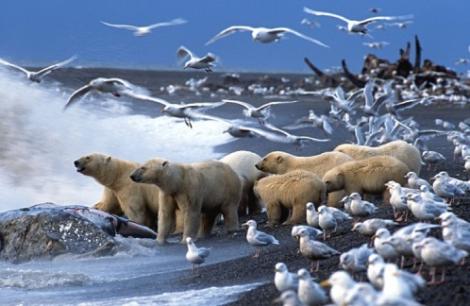 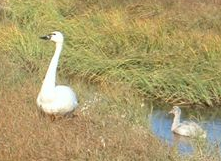 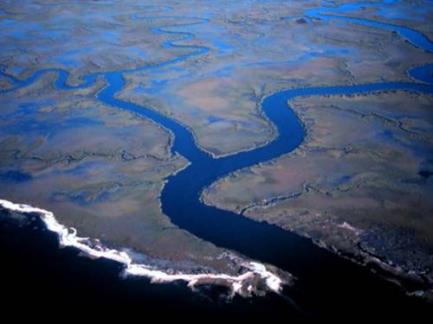 WATER QUALITYCERTIFICATION
FISH & WILDLIFECOORDINATION ACT
ENDANGERED SPECIES ACT
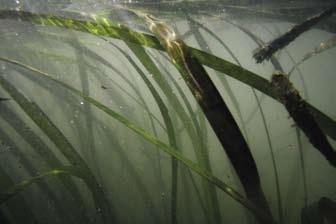 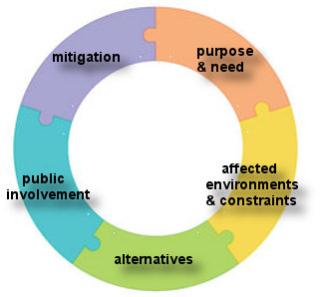 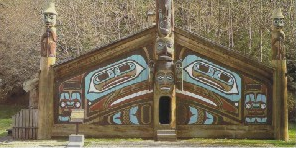 NATIONAL ENVIRONMENTALPOLICY ACT
MAGNUSON-STEVENS FISHERY CONSERVATION & MANAGEMENT ACT
NATIONAL HISTORICPRESERVATION ACT
[Speaker Notes: Coastal Zone Management – ask Mike S. what happened to it?]
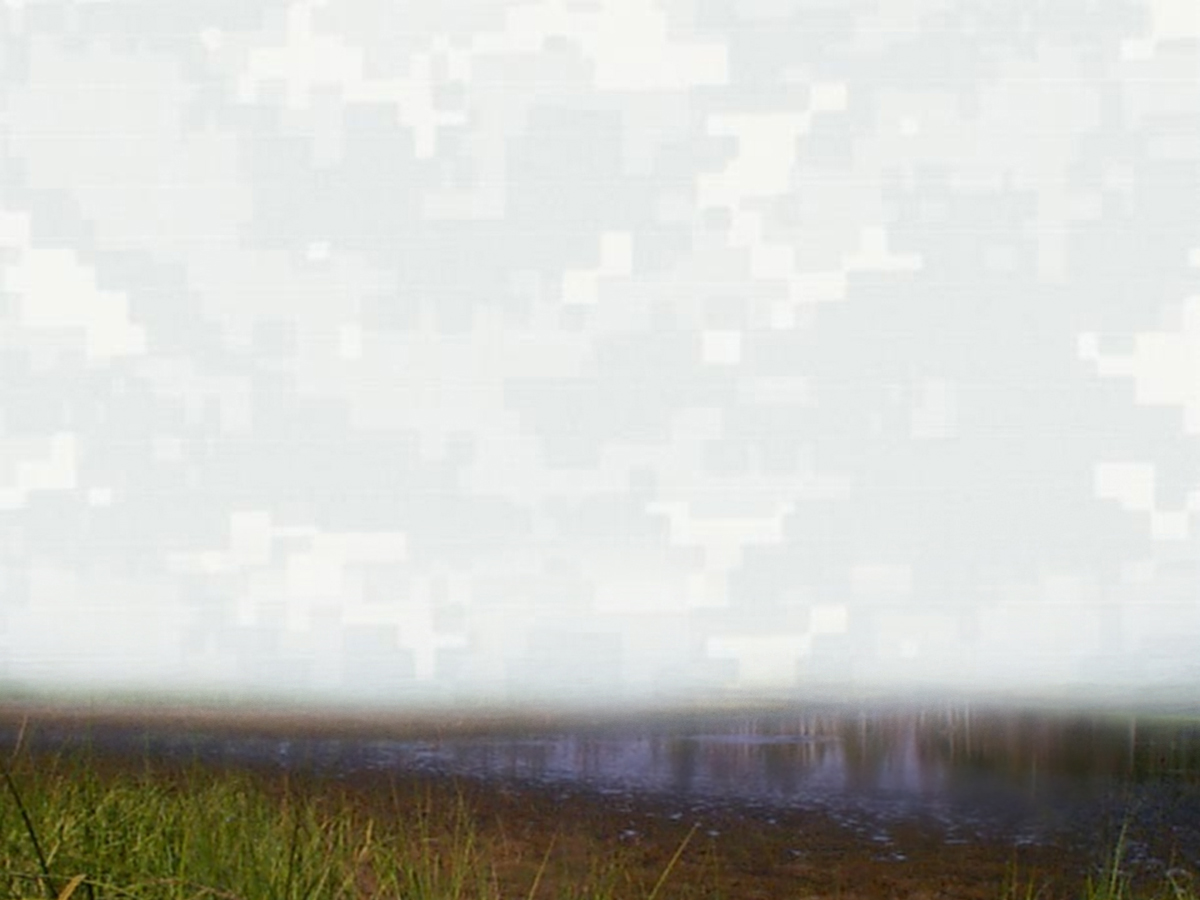 Permit Evaluation Process
In a nutshell:

To identify and permit the least environmentally damaging
practicable alternative that meets the project purpose.
Compliance with
404(b)(1) Guidelines
Public Interest Review
The entire USACE application review and decision process
occurs in tandem and in compliance with the NEPA process, 
captured in CDD or ROD
Permit Decision
13
[Speaker Notes: Reference: 33 CFR 320.4]
404(b)(1) Guidelines: Restrictions on Discharge
No discharge of fill material shall be permitted if …
there is a practicable alternative to the proposed discharge which would have less adverse impact on the aquatic ecosystem
it violates State water quality or toxic effluent standards; jeopardizes the continued existence of an endangered or threatened species; or violates the protection of any marine sanctuary
it will cause or contribute to significant degradation of the waters of the United States
appropriate and practicable steps have not been taken which will minimize potential adverse impacts on the aquatic ecosystem
[Speaker Notes: The Guidelines constitute the substantive environmental criteria used in evaluating Section 404 activities.  Purposes is to restore and maintain the physical, chemical and biological integrity of waters of the U.S. through control of discharges of dredged or fill material.  40 CFR 230.1(a)]
USACE regulations require the determination whether an
issued permit would be contrary to the public interest…
							33 CFR 320.4
Public Interest Review
Factors
wetlands		water quality		land use
flood hazards		floodplain values	economics
conservation		mineral needs		energy need
historic properties	- water supply and conservation
fish/wildlife values	- food and fiber production
navigation		- shore erosion and accretion
safety			- considerations of property ownership
aesthetics		- general environmental concerns
recreation		- needs and welfare of the people
15
National Environmental Policy Act
Encourages and facilitates public involvement in federal decisions which affect the quality of the human environment. 

Requires agencies to identify and analyze reasonable alternatives to proposed actions …  

Requires federal agencies to analyze adverse effects of their actions upon the quality of the human environment.
404(b)(1) Guidelines has a substantive requirement that ONLY
the least environmentally damaging practicable alternative (LEDPA)
can be authorized.
NEPA requires public involvement, analysis of alternative and 
disclosure of effects.  NEPA does not require selection of the most 
environmentally prefereable alternative.
[Speaker Notes: NEPA]
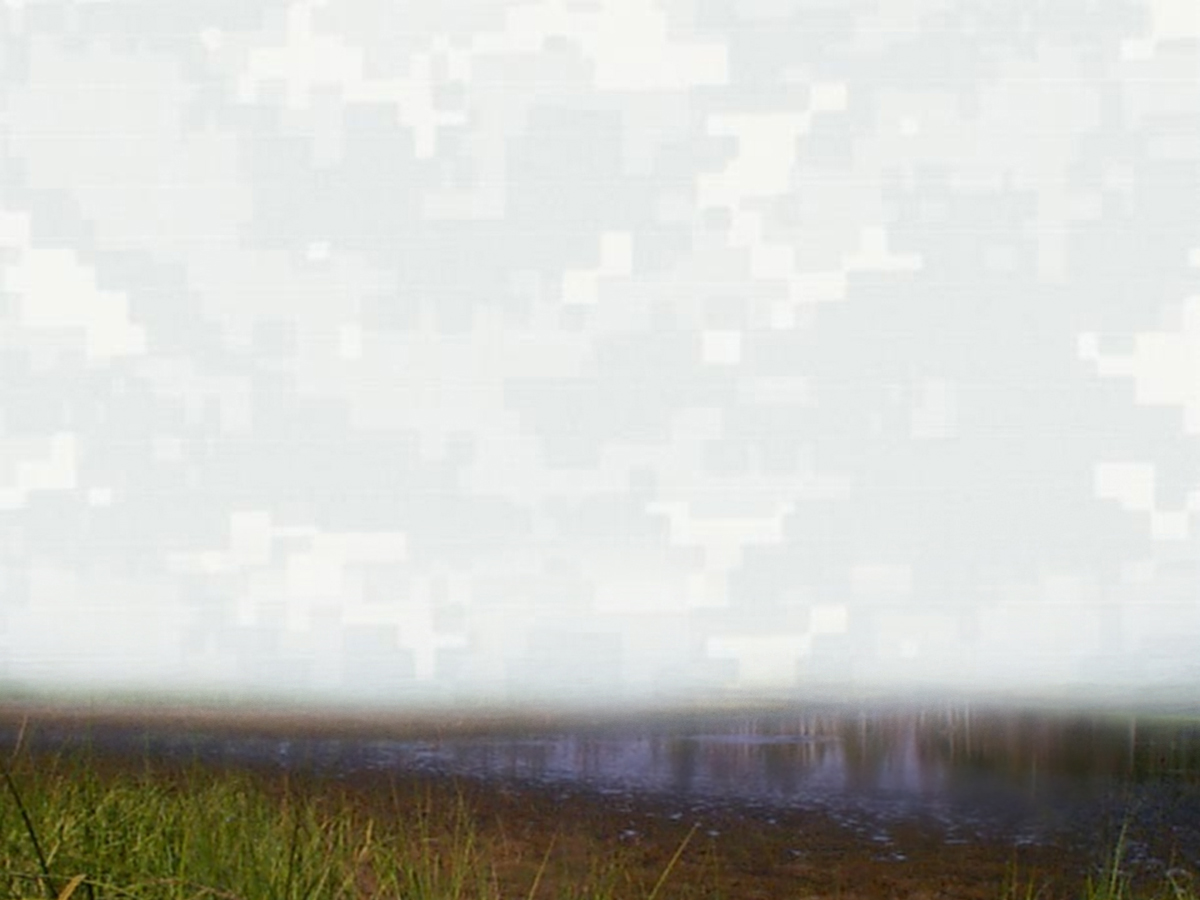 Mitigation – What is it?
Avoidance - avoid impacts to Waters of the United States, including wetlands, whenever possible
Minimization - minimize impacts that cannot be avoided
Compensation - may be required to compensate for any  impacts that remain after avoidance and minimization 
Create
Restore
Rehabilitate
Preserve
Mitigation Bank
In-Lieu Fee
Permittee-Responsible
17
[Speaker Notes: Mitigation is used to ensure a project is not contrary to the public interest.  …sufficient to replace lost aquatic resource functions to the extent practicable.  2008 Mitigation rule (33 CFR 332) has detailed standards and requirements for wher and how compensatory mitigation is to be one.  DOES NOT dictate WHEN compensatory mitigation is required.]
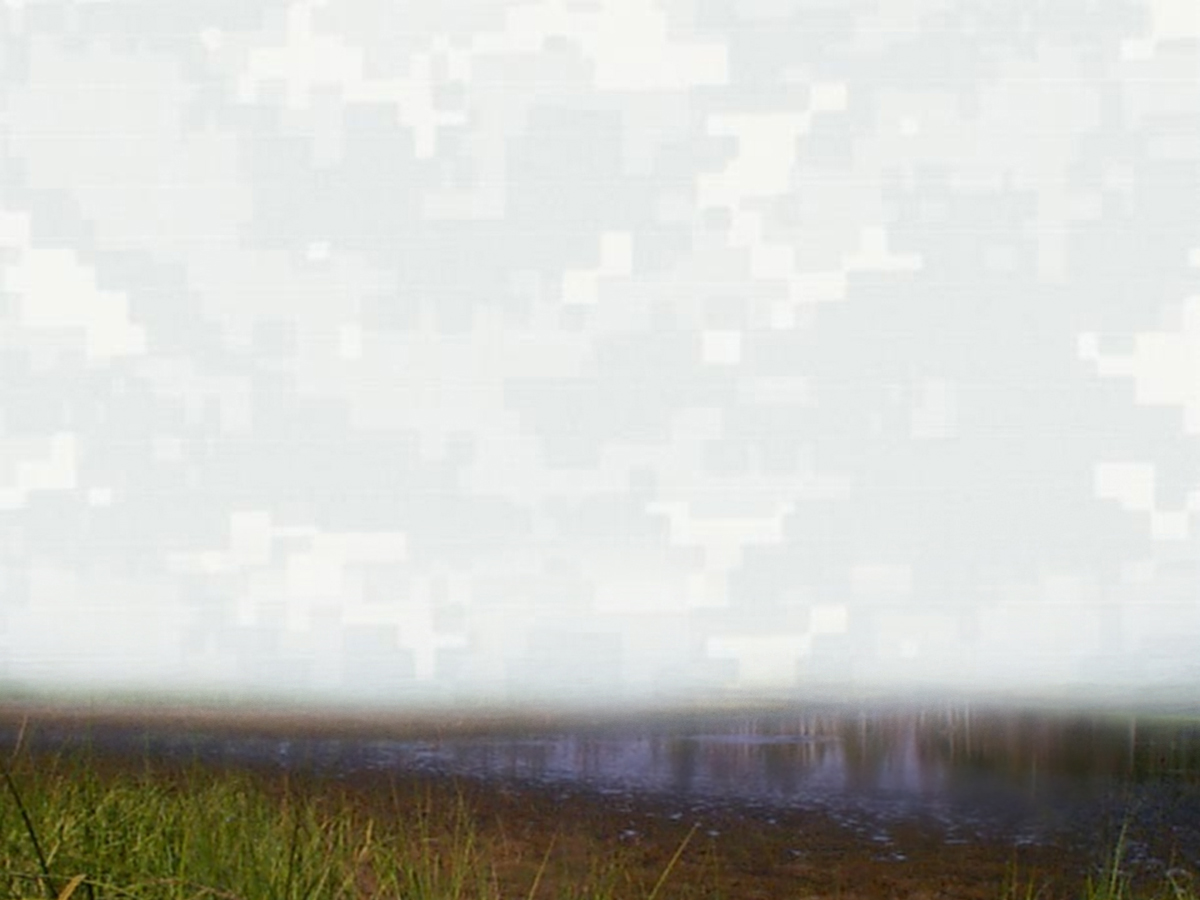 Final Words
The Corps is neither an opponent nor a proponent of the applicant’s proposal         33 CFR 325 Appendix B
33 CFR 325, Appendix B:
Decision options available to the district engineer…

Issue the permit
Issue with modifications or conditions
Deny the permit
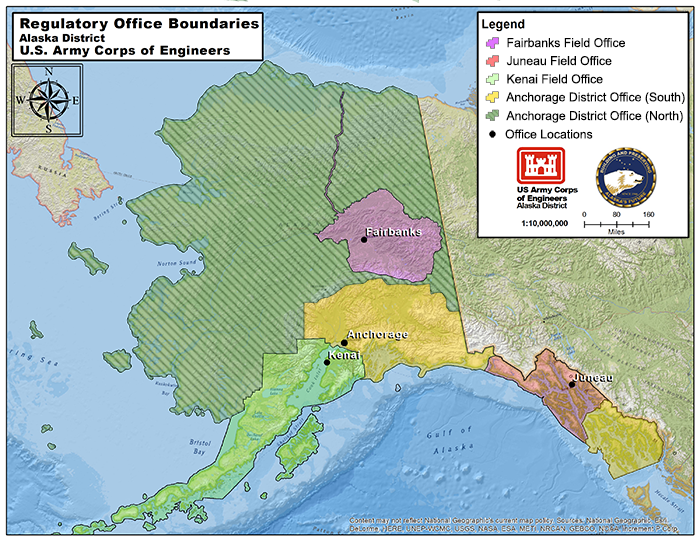 Anchorage District Office
2204 3rd StreetJBER, Alaska 99506-0898907-753-2712800-478-2712Fax: 907-753-5567
Fairbanks Regulatory Field Office2175 University Avenue, Suite #201EFairbanks, Alaska 99709907-474-2166Fax: 907-474-2164

Kenai Peninsula Field Office44669 Sterling Highway, Suite BSoldotna, Alaska 99669-7915General: 907-753-2689 
Fax: 907-420-0813Email: CEPOA-RD-KENAI@usace.army.mil

Juneau Field Office 
Hurff A. Saunders Federal Building709 W. 9th StreetRoom 223AJuneau, Alaska 99802-9998907-790-4490Fax: 907-790-4497
Website: http://www.poa.usace.army.mil/Missions/Regulatory.aspx

Email: regpagemaster@usace.army.mil
19
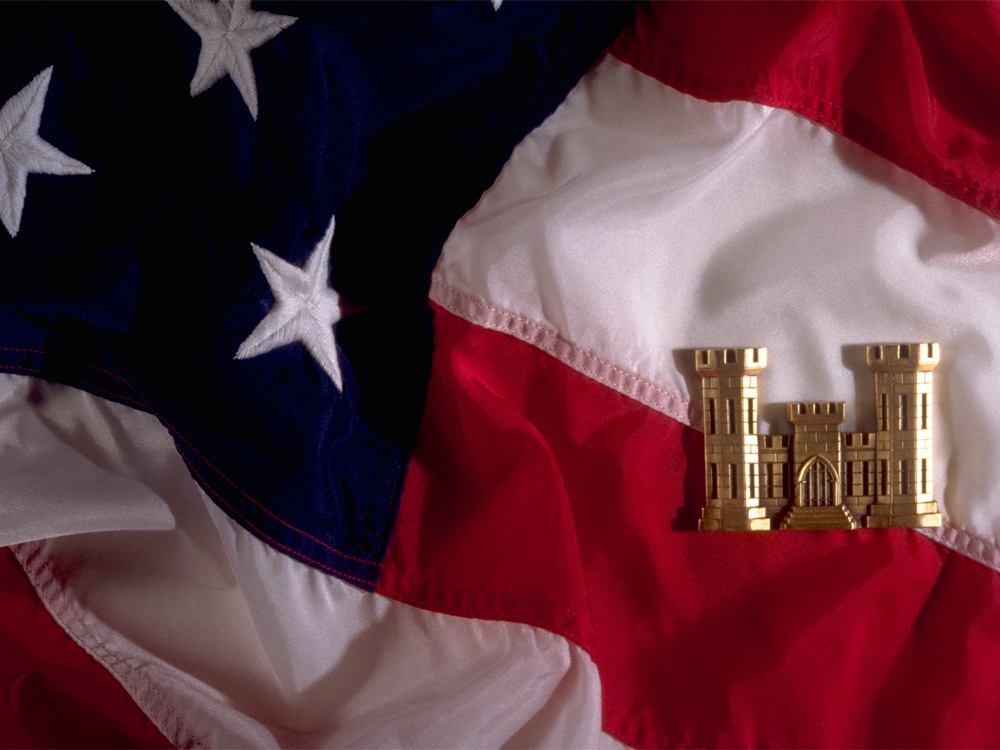 QUESTIONS OR
DISCUSSION?
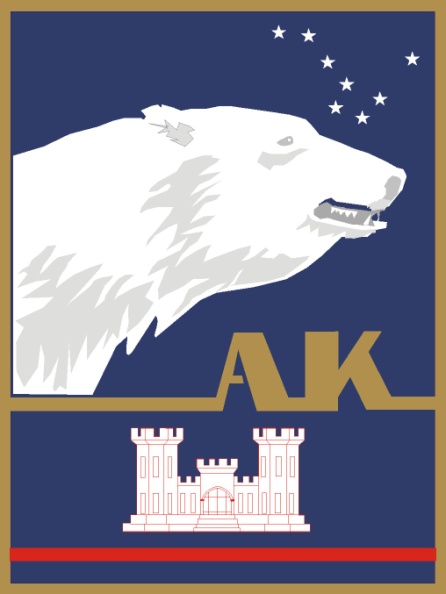 Ellen Lyons
Alaska District                                                            U.S. Army Corps of Engineers

Ellen.H.Lyons@usace.army.mil
“Building and Preserving Alaska’s Future”
20
National Environmental Policy Act
Notice of Intent
To Prepare a Draft EIS
The NEPA process occurs
alongside the USACE permit
application review process…

Public Interest Review
404(b)(1) Guidelines

to reach a permit decision on
the “applicant’s proposed project”
Conduct Scoping
Public invited to identify
potential issues, alternatives,
and impacts to assess in the EIS
Publish Draft EIS
and Conduct Hearing
Public comments on alternatives,
impacts, and issues
Publish Final EIS
Record of Decision
ENFORCEMENT & COMPLIANCE
Permitted Activities 
Compliance inspections
Voluntary compliance
Compliance Orders
Suspend/revoke permit 
Administrative penalties
Legal action
Unauthorized Activity
Referral to the U.S. Environmental Protection Agency (EPA)
Order corrective measures 
Voluntary restoration
ATF Permit
Legal action
22